6.  NPRR 1112 – Elimination of Unsecured Credit Limits
Mark Ruane
Sr. Director, Settlements, Retail and Credit

CWG / MCWG

ERCOT Public
January 19, 2022
Unsecured Credit
There are currently 356 active CPs, of which 311 have positive TPE.

Of these, 37 (10.4%) have unsecured credit limits. By category:
CRRAH only:	12
Generation		 3
Load		 5
Load + Gen		12
Trader		 5

Approximately 24 are munis, co-ops etc.

Seven CPs are at the UCL cap of $50m. Other unsecured limits range from $2.3m to $49.7m.
2
Unsecured Credit
Provisions for unsecured credit at other ISO/RTOs are provided separately. 

Outside of ISO/RTOs, we are not aware of any commodity exchange (eg CBOT, CME, ICE, NYMEX) that allows use of unsecured credit for exchange positions.
3
Default Uplift
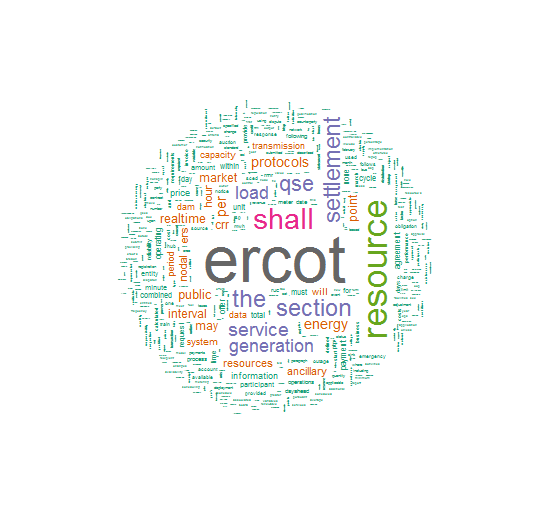 Discussion
4